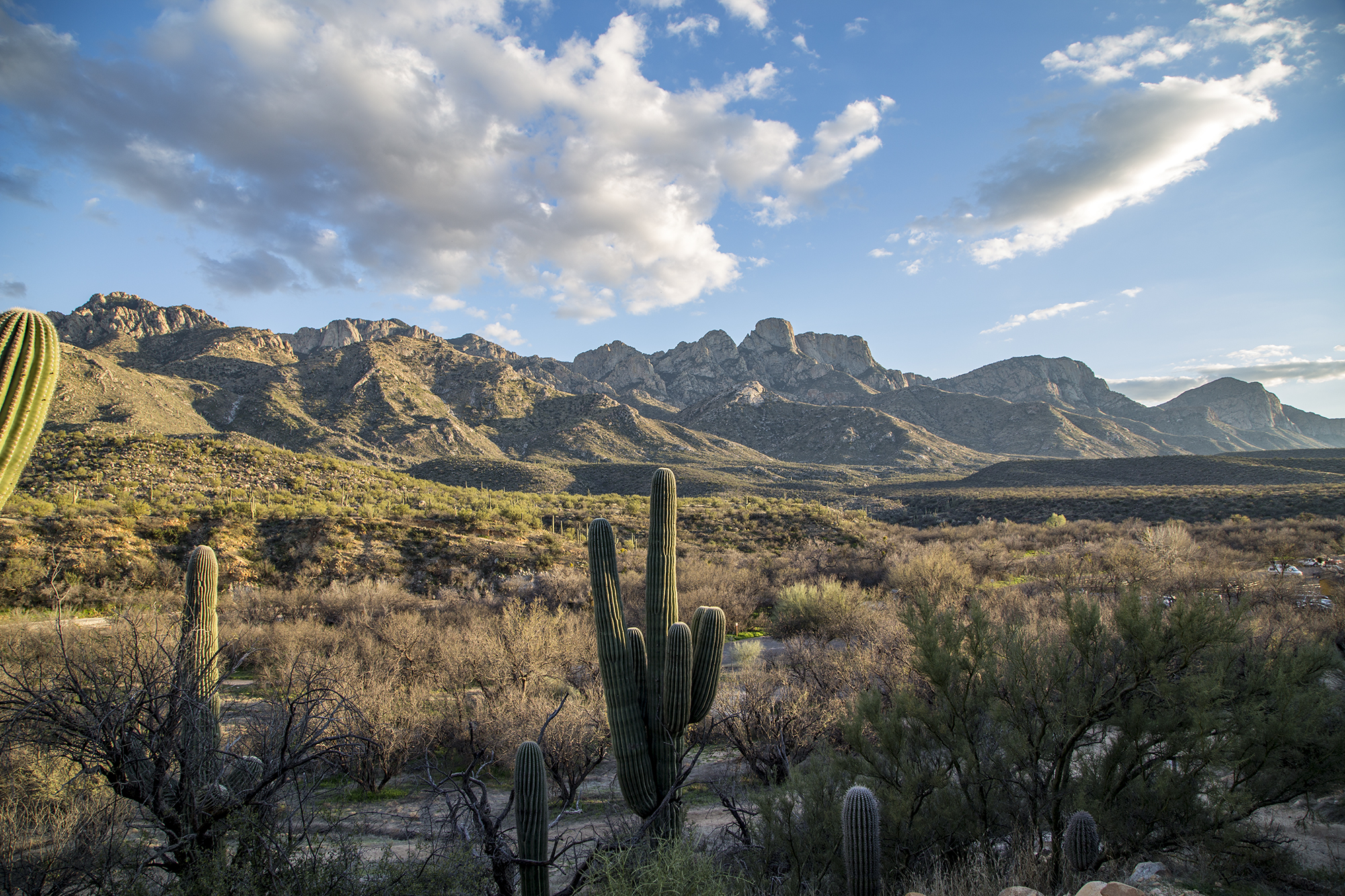 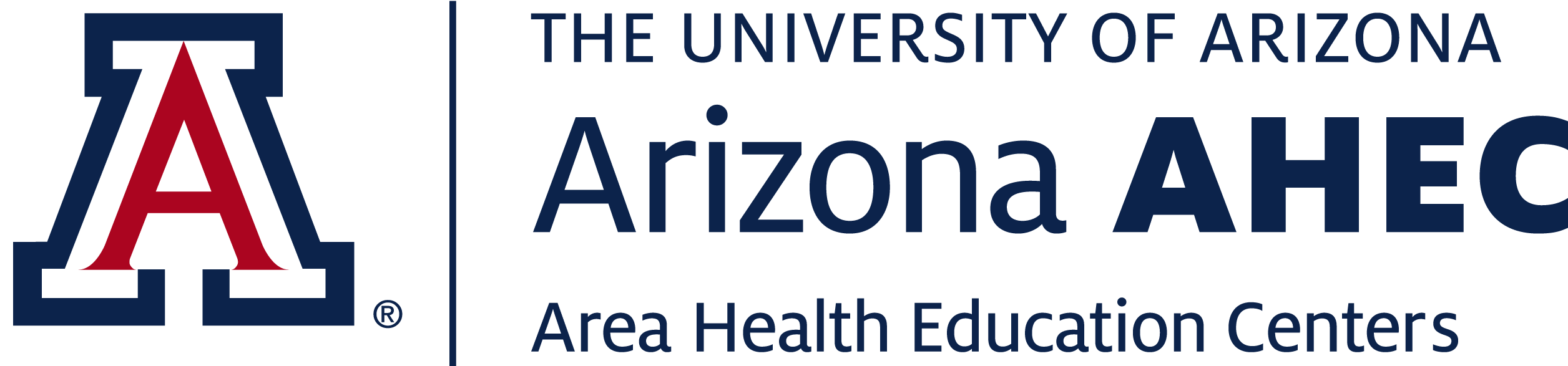 March 2023
REQUEST FOR PROPOSALS
ARIZONA AHEC EASTERN REGIONAL CENTER
Including Gila, Graham and Greenlee Counties
Scope of Work, Specifications and Technical Requirements
Welcome!Pre-Proposal Conference
Participants will be asked to identify themselves and their organizations through Chat. Except for the presenters, other meeting participants will not be able to view Chat.  Questions should be submitted in Chat. They will be repeated and answered for the benefit of all participants.

This presentation highlights information detailed in the RFP and is not a replacement for applicants’ full review of that document and related exhibits to assure a complete submittal of a proposal.
AGENDA
Arizona AHEC Introduction and Overview
Structure, Mission and Statutory Requirements
Center Organization Structure and Special Considerations
Overview and Components of Proposal
Proposal Formatting
Narrative
Workplan and Budget Development
Questions and Discussion
Arizona ahec introduction and overview		Pages 27-34 of rfp
AzAHEC mission
The mission of Arizona Area Health Education Centers (AzAHEC) is to enhance access to quality health care, particularly primary and preventive care, by improving the supply and distribution of healthcare professionals through academic-community educational arrangements in rural and urban medically underserved areas.
AzAHEC Structure
The University of Arizona (UArizona) in Tucson administers the AzAHEC Program and has formal contracts with the AzAHEC Regional Centers. The AzAHEC Program Office is organizationally located in the Office of the Senior Vice President of Health Sciences.  In collaboration with the Regional Centers, AzAHEC carries out the mission, goals, objectives and work plan by creating, coordinating and implementing a scope of work designed to address the health professions education and training needs within each Regional Center service area.
statutory requirements
Statutory Requirements
Arizona AHEC is one of approximately 56 national programs responsive to federal funding from Health Resources and Services Administration (HRSA).  Statutory requirements are specified by HRSA for students and health professionals living, learning or working in rural and underserved communities.  To achieve these requirements, AzAHEC Regional Centers are required to:	
Provide education and training activities inclusive of community-based experiential training (CBET) with field placements and clinical rotations for health professions trainees (i.e., students and residents.)
Provide an AHEC Scholars Program inclusive of interdisciplinary community-based immersions.
Provide a health professions pipeline program through recruitment, training, interactive and didactic structured activities for high school students (grades 9-12) and pre-health professions undergraduates with emphasis on health careers, including public health. 
Provide continuing education and professional development for currently practicing health professionals.

Matching funds for the Arizona AHEC Program are additionally provided through Arizona State Lottery Funds and emphasize these same core areas as well as some related activities:
 
Provide health professions pipeline activities for elementary and middle school students (grades K-8). 
Provide health-related information for community members who are not students or health professionals.
statutory requirementsimplementation
Community based experiential training
Each AzAHEC Regional Center must support community-based experiential training (CBET) in rural and underserved areas through field placements/clinical rotations/placements for health professions trainees (i.e., students and residents). Health profession students may include individuals from allied health, behavioral health, community health worker, dental assistant and hygienist, dentist, doctor of osteopathy, medical doctor, nurse anesthetist, nurse practitioner, nursing (RN), occupational therapy, pharmacist, physical therapy, physician assistant, public health, social work, and others who are matriculated in a health profession program.  

Applicant must identify proposed CBET training experiences in the narrative section “AHEC Required Program Activities” and reflect these activities and associated costs on “Proposed Workplan and Budget Development” (ATTACHMENT A).  This must include but is not limited to rotations that are initiated by other AzAHEC funded programs, inclusive of the Rural Health Professions Programs.

Applicant should review the Scope of Work Template (EXHIBIT ONE) that contains reporting specifications for this category.
RURAL HEALTH PROFESSIONS PROGRAMS south campus residencies
AzAHEC supports academic health science student clinical rotations through formal agreements with Rural Health Professions Program (RHPP) at the three public colleges under the Arizona Board of Regents in nine colleges as identified below:
Additionally, AzAHEC supports an academic health science resident clinical rotation through a formal agreement with the University of Arizona South Campus Medical Residency Program.
Clinical rotations
PROPOSAL MAY INCLUDE TRAINEES from other health professional educational institutions including graduate, undergraduate and technical/allied health programs
PROPOSAL MUST INCLUDE RHPP AND SOUTH CAMPUS TRAINEES
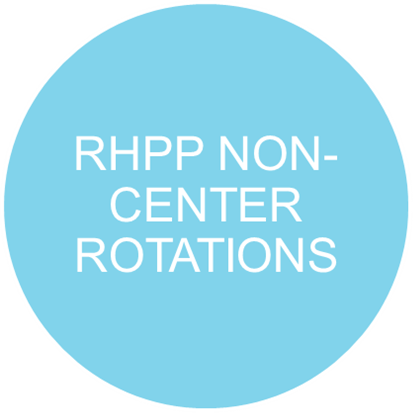 AHEC SCHOLARS PROGRAM
Each AzAHEC Regional Center must support the development and implementation of longitudinal, interdisciplinary program that implements clinical, didactic, and community-based training activities in rural and/or underserved areas

The AHEC Scholars Program is a collaboration of the nine Rural Health Professions Programs and the Regional Centers.  It begins when each Rural Health Professions Programs recruits students to become AHEC Scholars through an application process.  Upon acceptance, each Regional Center is assigned one new cohort of 15-18 students every year for a two-year community experience within their region. As a result, there may be two groups of up to18 students (for a total of 36 students) who will have a community-based regional experience within the region annually.  Each Regional Center is responsible for planning the community experience and identifying a faculty mentor for each cohort within general AzAHEC guidelines. Of note, this community experience differs from field experiences required and reportable for students.

Applicant must identify proposed AHEC Scholars training experiences in the narrative section “AHEC Required Program Activities” and reflect these activities and associated costs on “Proposed Workplan and Budget Development” (ATTACHMENT A). 

Further information regarding the AHEC Scholars Program can be found in Scope of Work Template (Exhibit One) and AHEC Scholars Manual (Exhibit Two).
PIPELINE PROGRAMS
Each Regional Center must provide recruitment, training, interactive, and/or didactic structured activities developed for students in Grades 9-16 (i.e., high school and undergraduate students) from underserved and rural areas. Regional Centers should provide informational health-related events for students in Grades K-16. 

Applicant must describe proposed pipeline activities for structured activities for students in Grades 9-16 in the proposal within the narrative “AHEC Required Program Activities” and reflect these activities and associated costs on “Proposed Workplan and Budget Development” (ATTACHMENT A).

Applicant should review the Scope of Work Template (EXHIBIT ONE) that contains reporting specifications for this category.
Continuing educationcontinuing professional development
Each Regional Center must develop and sponsor continuing education and professional development programs for physicians, physician assistants, nurse practitioners, nurse midwives, dentists, psychologists, pharmacists, optometrists, community health workers, public and allied health professionals, or other working health professionals with emphasis on primary care and interprofessional collaboration, serving underserved and health disparity populations.  

Applicant must identify proposed continuing education (inclusive of a plan to issue nationally or state recognized continuing education certificates) and professional development plans in the narrative section “AHEC Required Program Activities” and reflect these activities and associated costs on “Proposed Workplan and Budget Development” (ATTACHMENT A). 

Applicant should review the Scope of Work Template (EXHIBIT ONE) that contains reporting specifications for this category.
Center organization structure,  administrative guidance and special considerations	Pages 34-35 of rfp
CENTER ORGANIZATION STRUCTURE
ORGANIZATION STRUCTURE	The applicant must be a public or non-profit private organization whose structure, governance and operation are 	independent from AzAHEC, UArizona and the Arizona Board of Regents.  This may include hospitals, health 	organizations with accredited primary care training programs and others not operating a school of medicine or 	osteopathic medicine.  	The applicant must designate a Center Director to oversee the AHEC program who will work on AzAHEC 	activities not less than 75% FTE.  	The applicant must have an advisory board of 10-20 people consisting of health care providers and consumers.  	Membership must reflect the ethnic representation of the applicant agency’s geographic area.  Board chair (or 	equivalent) must be present at AzAHEC Commission Meetings.
Administrative guidance and Special consideration
ADMINISTRATIVE GUIDANCE	Applicants should identify linkages to Historically Black Colleges and Universities, Hispanic Serving 	Institutions, and/or Tribal Colleges and Universities and improving the quality of life for African 	Americans, Latinos, Asian Americans and Pacific Islanders, and American Indians and Alaska Natives as 	strategies to obtain highly qualified, culturally competent, underrepresented health care professionals 	who will work in medically underserved areas. Applicants may identify and select a collaborative 	partner for the activities listed above.
SPECIAL CONSIDERATION	Special consideration will be given to applicants who:	1.	provide primary care services and are implementation-ready to train medical and other health 	professions students, and/or are ready to train health professions students (undergraduate, graduate 	and postgraduate	2.	provide health professions preparation programs for grades 9-16 (i.e., high school and 	undergraduate level) students, 	3.       provide continuing professional development for practicing providers.
OVERVIEW OF PROPOSAL contents	Pages 35-38 of RFP
PROPOSAL timeline
This award is for an initial 14-month period of 7/1/2023 to 8/30/2024. Following the initial term, there is the option for four annual non-competing continuation renewals upon mutual agreement by both the Applicant and Arizona AHEC. Each renewal will require a Proposed Workplan and Budget Development for each one-year period and may require additional documentation.  At the end of the fifth year, a new RFP for the region will be issued broadly and in compliance with State of Arizona guidelines.
PROPOSAL FORMATTING
Proposals must be:
Limited to 25 pages
Typed on standard letter sized paper (8.5”x 11”) in 12-point font with one-inch margins; 
Include the applicant’s name or name of organization and page number on each page; 
Narrative must be submitted in Word or PDF format;
Proposed Workplan and Budget Development (i.e., Attachment A) must be submitted in Excel format;
Center Director’s CV/Resume, documents reflecting eligibility, and Letters of Collaboration/Support are excluded from the total page count
OVERVIEW OF PROPOSALSProposal Narrative must include the following:Executive SummaryRegional Needs Assessment AHEC Program Required Activities Leadership Administrative Infrastructure Collaborative Partners Letters of Collaboration or SupportProposal Workplan and Budget Development must include completion of the following:CBET SchedulePerformance ScheduleActivities ScheduleBudget TemplateBudget Justification
PROPOSAL narrative
EXECUTIVE SUMMARY
Executive Summary
Applicant organization’s name, address, federal employer ID, telephone number and web site address (if available). If a subunit of a larger organization, this section must include this information.
Name of the applicant organization’s proposed Director 
Name of other key contacts, title, address, telephone number and email address. 
Brief mission of organization, year established, years at present community location, and how the organization will enhance or support the mission of AzAHEC. 
Benefits/advantages/value of an AHEC Center in the proposed location; 
Summary explaining the capacity of the applicant to conduct community-based experiential training including the community-based clinical training of medical students, nursing, pharmacy, public health and other health professions students; 
Summary explaining how the Applicant will achieve the AHEC Program Required Activities and Core AHEC Activities identified in applicant’s Regional Needs Assessment.
Regional needs assessment
Regional Needs Assessment
Proposals must include a needs assessment of the region addressed by this proposal and how the Applicant will address those needs. Proposals should identify, and reference source(s) used in the needs assessment and the sources should be relevant and timely. Publicly-available data may be used for this assessment.
PROGRAM REQUIRED ACTIVITIES
Program Required Activities
The narrative proposal must include a detailed plan to address the following AHEC Program Required Activities:
Community-Based Experiential Training; 
AHEC Scholars Program
Continuing Education and Professional Development
Pipeline Activities

Exhibit One provides details of each category of program required activities and Exhibit Two provides details of activities within the AHEC Scholars Program.  Neither Exhibit should be completed or returned with Proposal.
Leadership
LEADERSHIP
Identified or proposed Director must spend a minimum of 75% time on AHEC related activities. This effort must be reflected in the leadership narrative and budget narrative of the proposal. The proposal must indicate if the AHEC Center Director will be a new-hire or if an existing employee and include the proposed Director’s resume and evidence that the proposed Director has appropriate education and direct experience.

A list of the entity’s board of directors, including relevant affiliations and terms of service, must be included. 

Relevant information on other key personnel may also be included.
Administrative Infrastructure
Administrative Infrastructure
Applicant must:
identify and describe accounting system for project-specific invoicing and financial reporting. 
This project requires applicant to generate monthly invoicing in comparison to budgeted line-items, including accounting system-generated supporting documentation.  
identify and describe the data entry system for any current data reporting to funding sources. 
This project requires applicant to input trainee information accurately and consistently, inclusive of demographics and clinical hours, into a shared data base and to be responsive to requests for clarification. Regular data entry and monitoring of data in comparison to metrics reflected in scope of work by applicant is necessary to ensure accurate reporting. 
3.     have a documented history of narrative reporting as required by funding   		   sources. Applicant may provide sample and redacted reports as applicable
COLLABORATIVE PARTNERS
Collaborative Partners
Applicant must provide the following information for each collaborative partner identified in the proposal:
1. Partner business name, address, telephone number and web site address (if available). 
2. Key contact name, title, address, telephone number and email address. 
3. Brief mission of organization, year established, and how the organization will enhance or support the proposed AHEC Center.
Letters of collaboration and support
Letters of collaboration and Support
Applicants must provide letters of collaboration from partners identified in proposal that specify collaborations anticipated and which are integral to the program.
Applicants may provide letters of support from any other key stakeholders who endorse the applicant’s proposal but will not collaborate on any specific aspect of the proposal.
PROPOSal WORKPLAN AND BUDGET DEVELOPMENT	Attachment one
[Speaker Notes: Amanda]
PROPOSAL WORKPLAN AND BUDGET DEVELOPMENT
Arizona AHEC utilizes a performance-based funding model that incorporates major metrics to identify the budget awarded. 
Applicant must submit their planned activities in a Proposal Workplan; this information must be consistent with the information provided in the “Program Required Activities” section of the narrative.  These planned activities are used to automatically calculate an available budget.  The available budget is the basis for the Budget Development portion of the proposal.

Note:  Applicant is encouraged to review the Scope of Work Template (EXHIBIT ONE) that contains reporting specifications and frequently used terms in the preparation of metrics submitted in this workplan. The Scope of Work Template should not be submitted in response to this RFP.  Upon selection of the successful application, the metrics submitted in the Workplan will be input into a detailed Scope of Work Document and will become part of the awarded contract.
Workplan and budget development Overview
Applicant must submit planned activities and budget in the workplan, which is a detailed excel workbook with
FIVE Gold Tabs indicate required submittals
1. 	CBET Schedule 
Identifies anticipated placements by discipline and by ABOR and non-ABOR institution
Performance Schedule
Identifies all anticipated HRSA-related training experiences with each major objective. 
Activities Schedule
Identifies anticipated activities that will be completed such as timeline, human resources and external collaborators.
Budget Template
Identifies proposed budget request.
Budget Justification
Identifies the purpose of the requested budget line items
Table of Contents and all other tabs (i.e., Regional Centers Workplans, Goals and Budget Allocation, Center Worksheet to Calculate Budget and Lookup Tables) are informational material to be reviewed as workplan is prepared.  These tabs should not be modified.
Walk through of Excel workplan table of contents
CBET SCHEDULE
Identifies placements that applicant anticipates will occur by discipline and by ABOR and non-ABOR institution
Includes applicant’s projections for CBET (i.e., clinical rotations) with
	1) RHPP students in the UAHS Colleges of Medicine (Tucson and Phoenix), Nursing, Pharmacy and Public Health; 	ASU and NAU and South Campus Medical Residents; and 
	2) health profession trainees not in an RHPP program or South Campus Residency,  including those from non-ABOR 	institutions.  Examples include allied health, behavioral health, community health worker, dental assistant and 	hygienist, dentist, doctor of osteopathy, medical doctor, nurse anesthetist, nurse practitioner, nursing (RN), 	occupational therapy, pharmacist, physical therapy, physician assistant, public health, social work, and others. 
Applicant completes only the yellow and pink cells as other cells will auto-populate.
Performance schedule
Identifies HRSA-related training experiences within each major objective that the Applicant anticipates will occur in FY 23-24, including:
	1)  the number of health professions student to be placed by Applicant in community-based training 	(which auto-populates from CBET Schedule) 
	2) the number of 9-16 grade students who will participate in health profession pipeline programs and 
	3) the number of health professionals will participate in continuing education and 	professional 	development programs. 
Applicant completes only the yellow cells
ACTIVITIES schedule
Identifies HRSA-related goals within each major objective that the Applicant anticipates will occur in FY 23-24, including:
A brief narrative of how these goals will be achieved.
A timeline of period (e.g., quarter) in which these goals will be achieved.
The names and/or roles of Applicant’s staff who will be responsible for achieving these goals.
The names of community, academic and other collaborators who will be engaged in these goals.  Note:  Collaborative partners’ efforts should be reflected in Letters of Collaboration.
For Continuing Education activities only, the names of the CE Granting Authority anticipated should be reflected.
For Evaluation activities only, Applicant should reflect intention to collaborate with Program Office on achievement of goals.
Applicant completes only the pink cells
Budget template
Workplan contains gold tabs with content completed by Applicant:
Identifies Federal and State related expenses within all major categories
Applicant completes only the yellow cells
Budget justification
Workplan contains gold tabs with content completed by Applicant:
Budget Temple and Budget Justification
Identifies purpose of all expenses and by funding source.
Applicant completes only the yellow cells
PROPOSAL CONTENTS SUMMARY
SUMMARY
PROPOSAL RESPONSE MUST INCLUDE:
	a.  Narrative:
		i. 	Executive Summary
		ii. 	Regional Needs Assessment
		iii. 	AHEC Program Required Activities
		iv.	Leadership
		v.	Administrative Infrastructure
		vi.	Collaborative Partners
		vii. 	Letters of Collaboration
	b.	Proposed Workplan and Budget Development (Attachment A)
		i.	CBET Schedule
		ii.	Performance Schedule
		iii.	Activities Schedule
		iv.	Budget Template
		v.	Budget Justification

INFORMATION THAT SHOULD BE CONSIDERED IN PREPARING THE PROPOSAL BUT NOT RETURNED WITH PROPOSAL:
	a.  Scope of Work Template (Exhibit One)
	b.  AHEC Scholars Manual (Exhibit Two)

KEY DATES:
a.   02/24/23	Issuance of RFP
b.   03/02/23	Pre-Proposal Conference
c.   04/01/23	Technical Questions/Inquiries due no later than 4/01/23 at 4 PM, MST 
d.   04/14/23	RFP is Due, no later than 4/14/23 at 2 PM, MST
e.   05/01/23	Vendor Presentations, (if necessary)
Questions and discussion